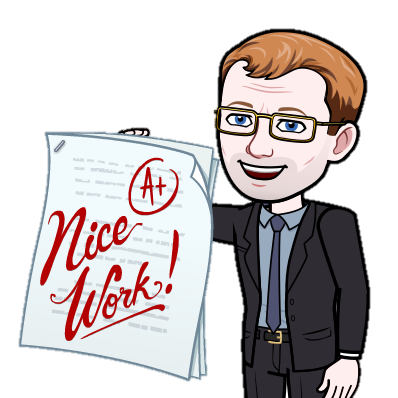 How to become an independent learner
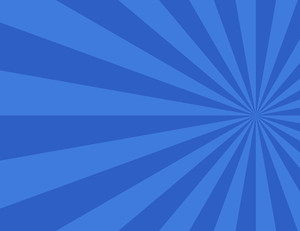 Believe in your intelligent
Don’t be afraid to read outside the course material
Know when to seek help
Never be surprised by due dates
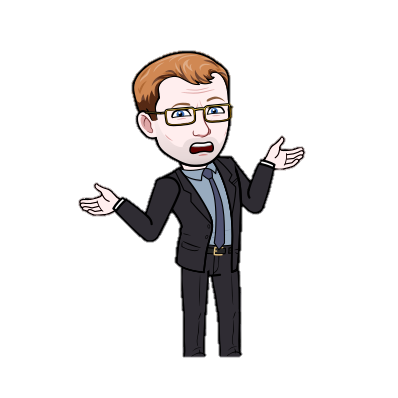 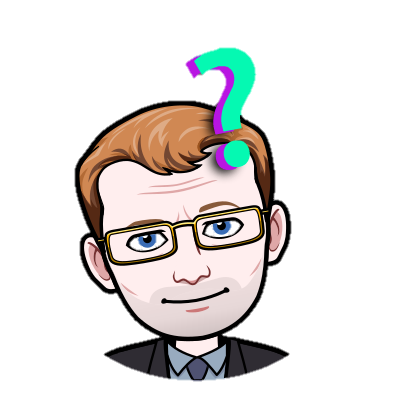 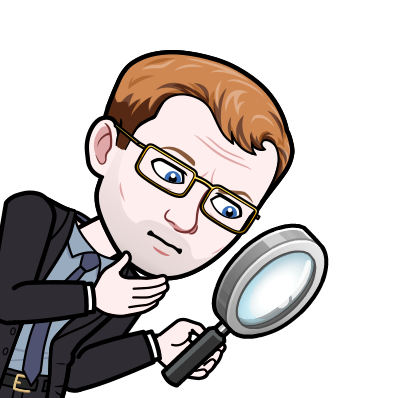 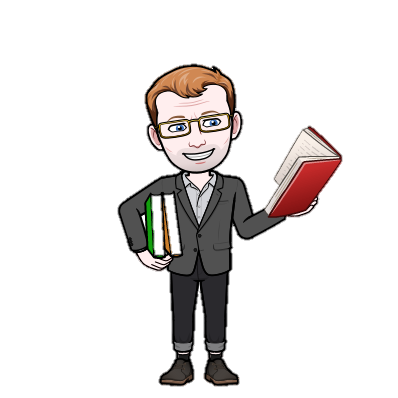 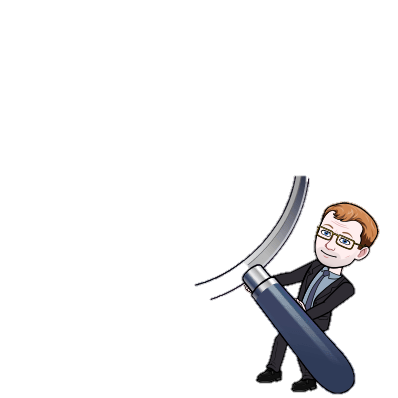 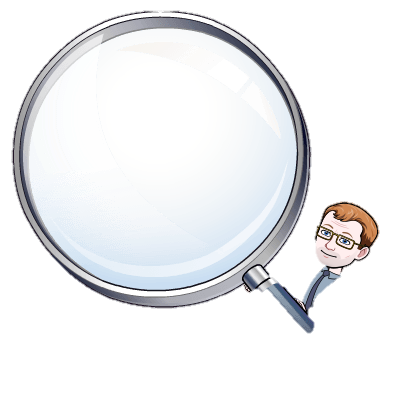 Seek and act on feedback
Know where to find your notes and documents
Give yourself time to reflect
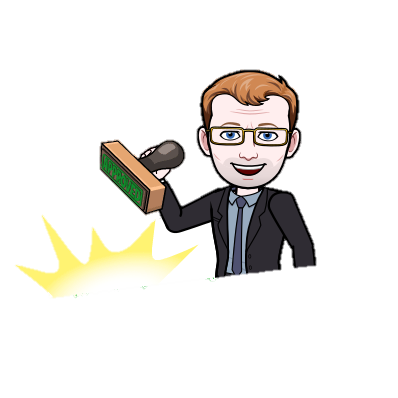 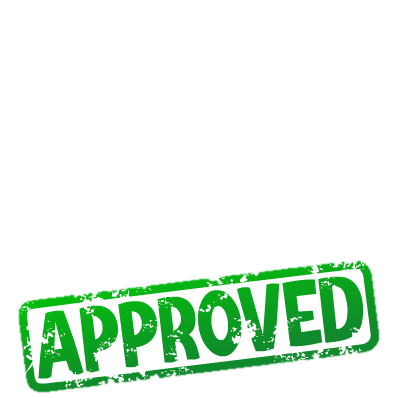 Be willing to try new study techniques
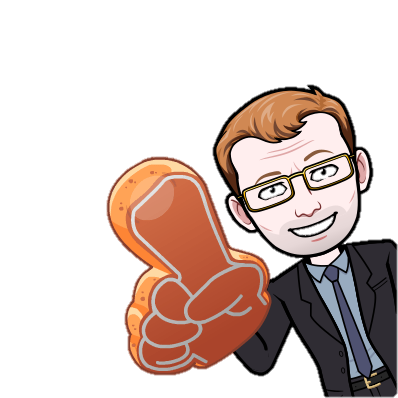 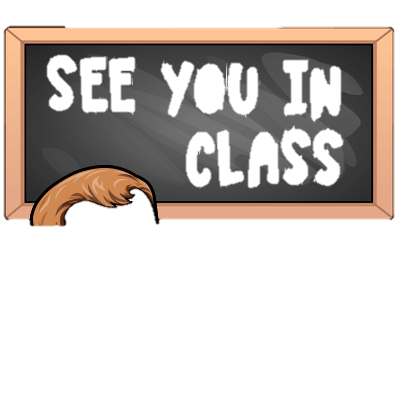 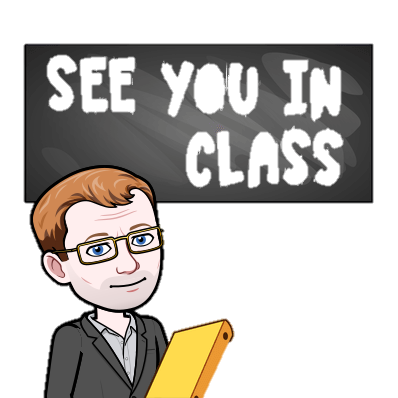 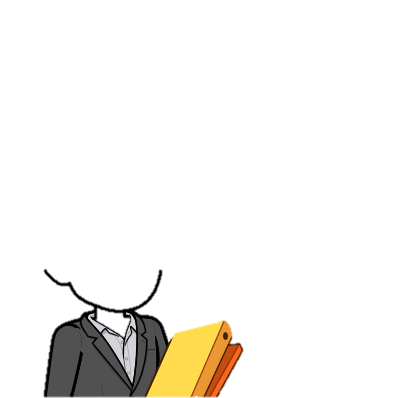 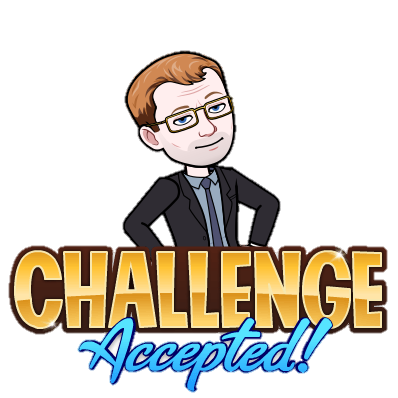 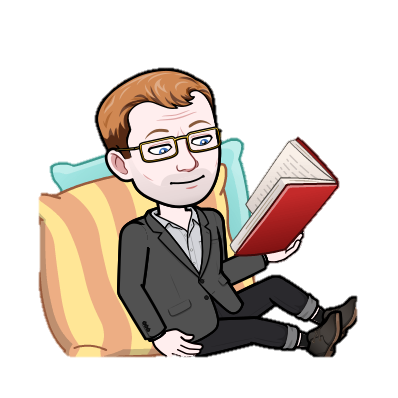 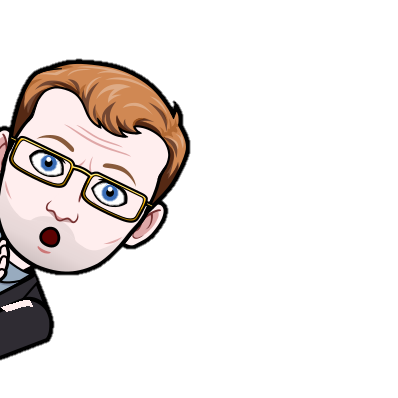 Embrace your mistakes
Take risks with your own learning
Look for inspiration
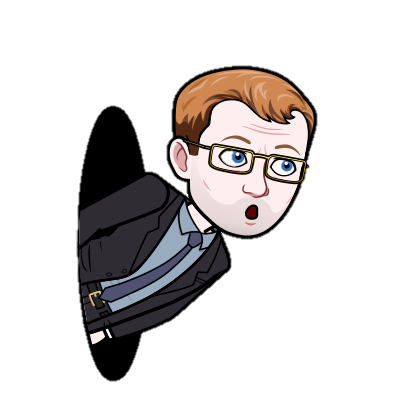 Plan ahead
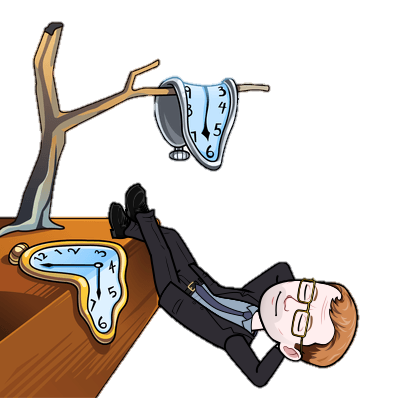 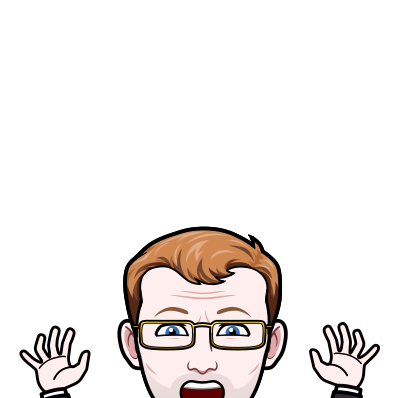 Teach someone else
Look for help online
Do your own research
Take time to think
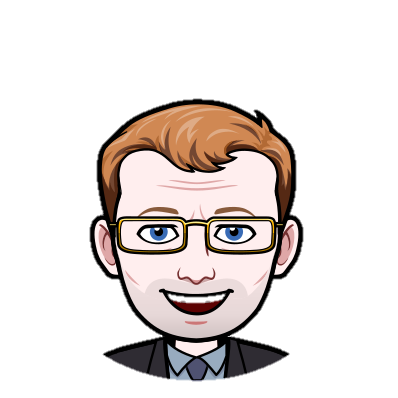 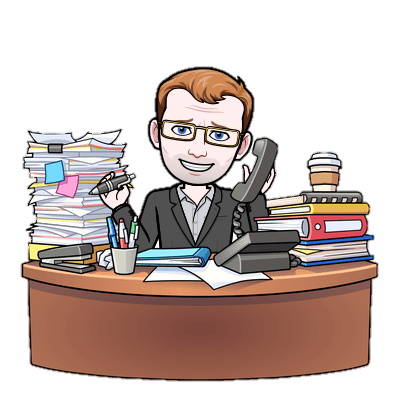